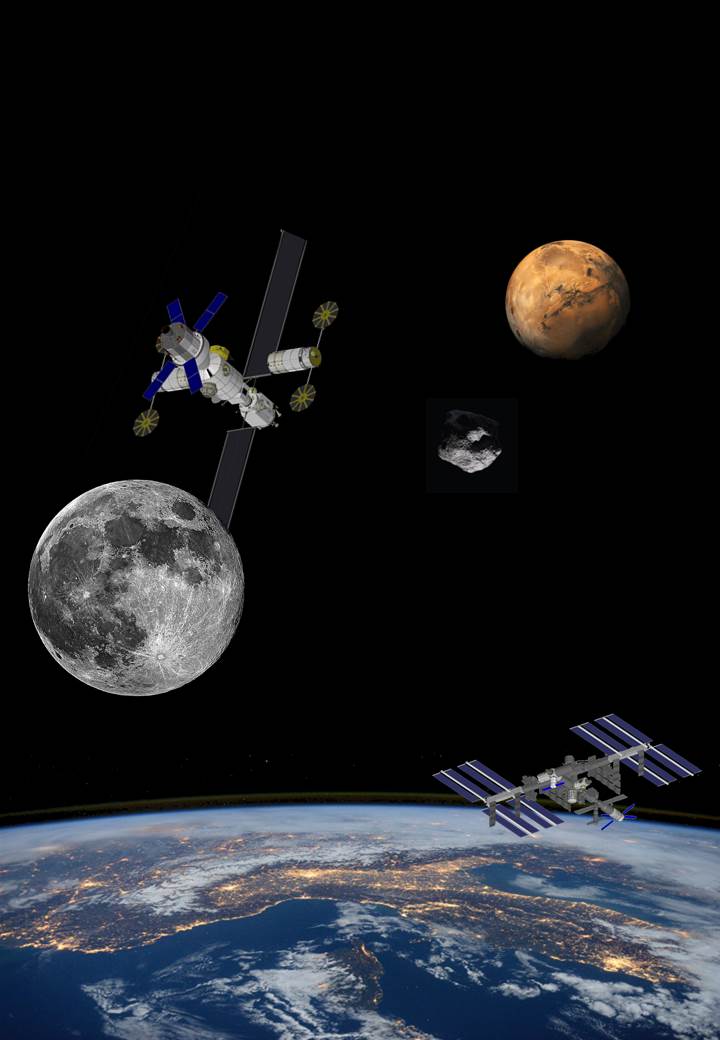 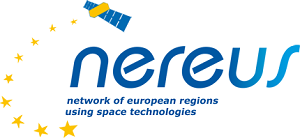 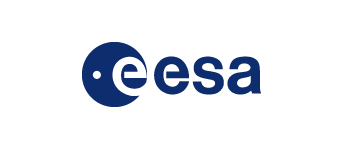 REcovery of Small satellIte pLatforms for scIEntific purposes by Net CapturE - RESILIENCE
Alessandro Chiesa
Project Manager, Aviospace srl
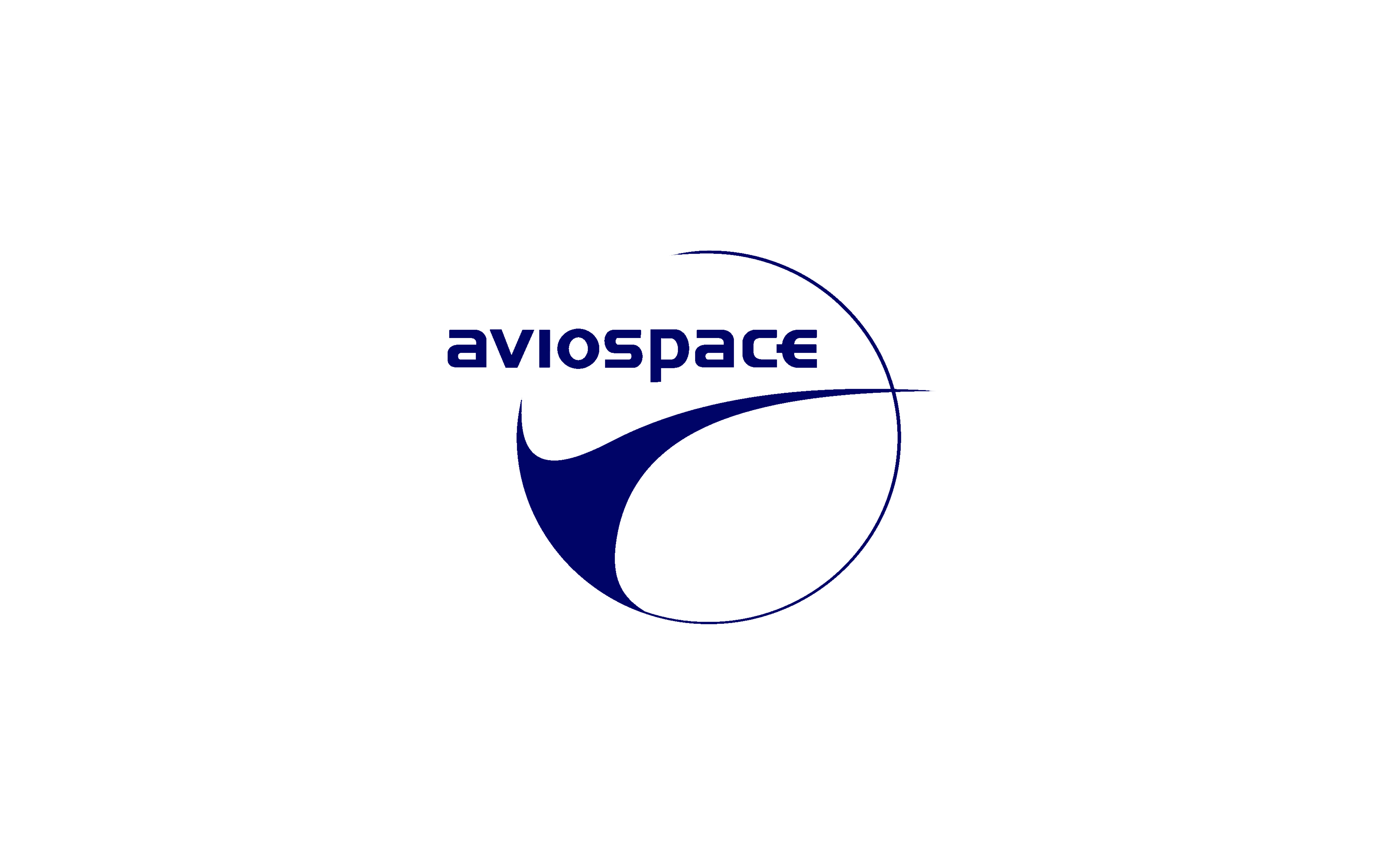 Category A – Direct Commercialisation of Exploration Outcomes
Workshop on “Commercialisation and Utilisation of Space Exploration Technologies”
Turin, 15-16 March 2018
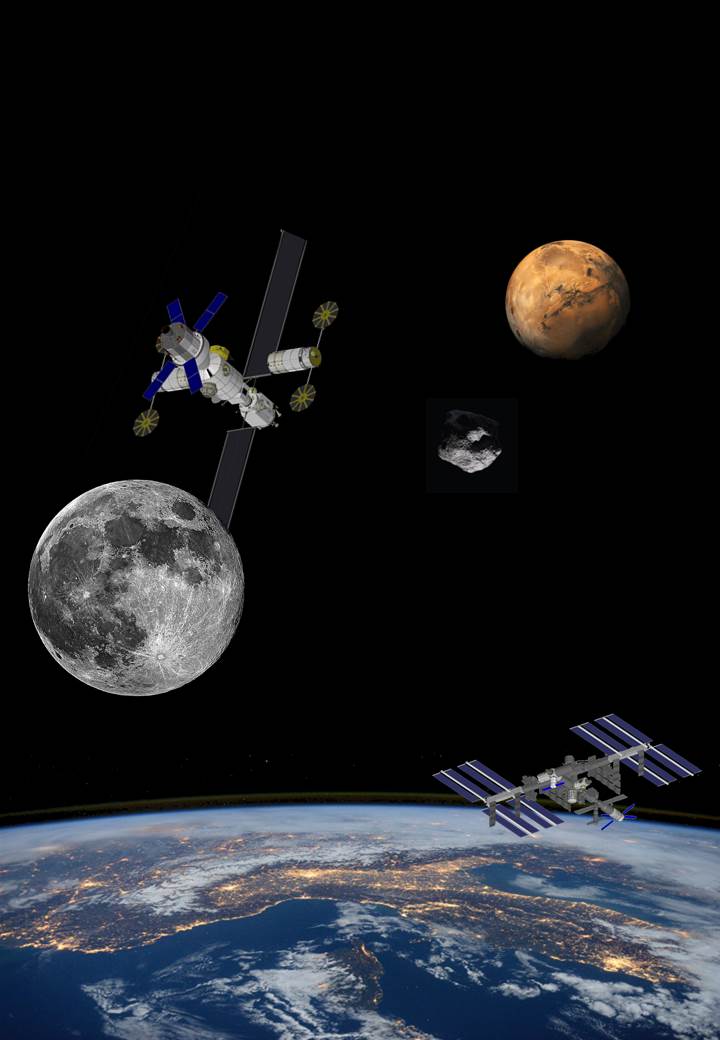 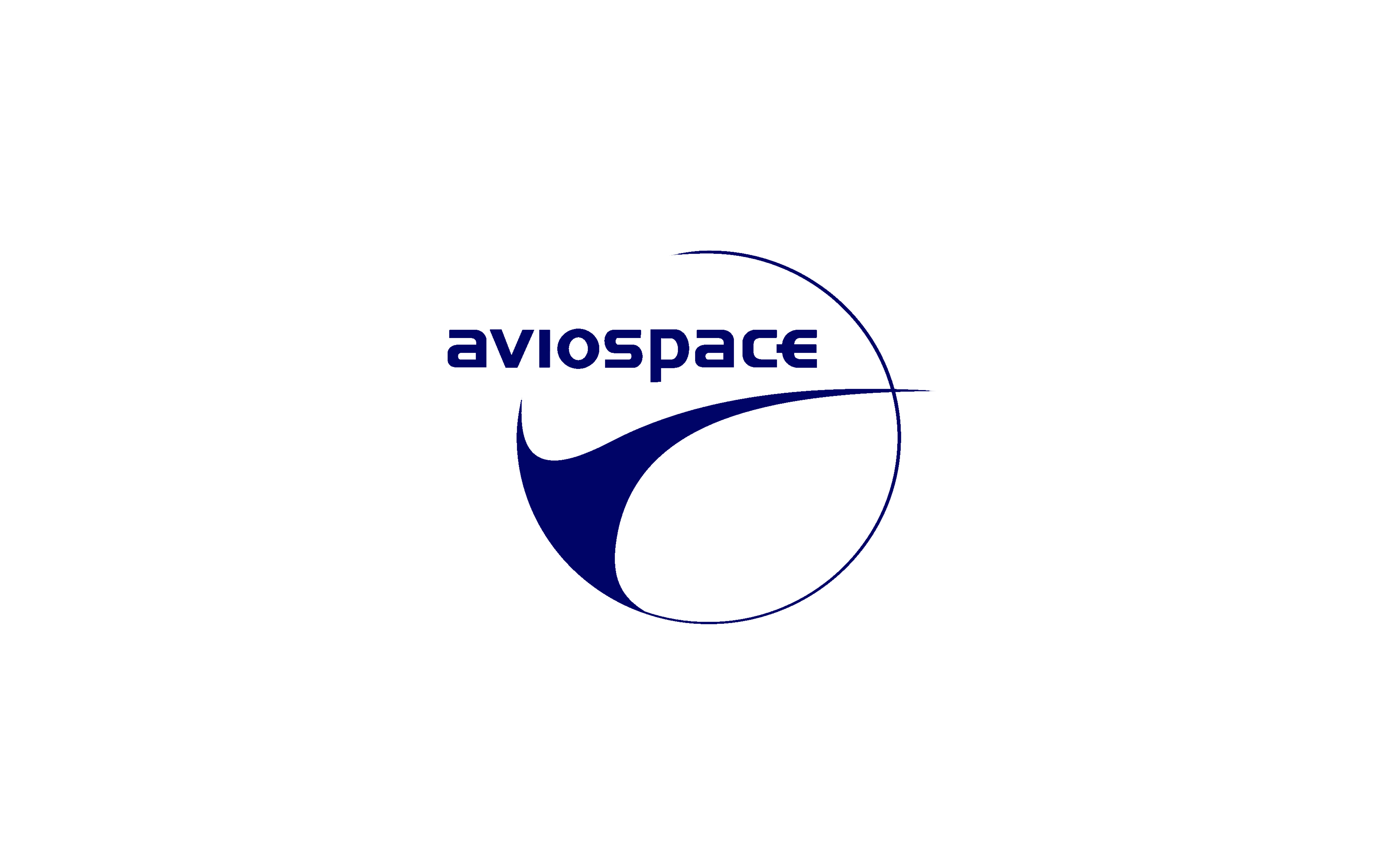 Category A – Direct Commercialisation of Exploration Outcomes
Business opportunity and competitive advantage
Adaptation of a capture mechanism for Active Debris Removal (net + tether), to be used for recovery of small orbiting platforms hosting scientific payloads, so that these can be furtherly processed and/or brought back to Earth.
Small science platforms would not allow Earth re-entry
Needs answered
Small science platforms may provide only limited possibility to monitor the experiments and data downlink
REcovery of Small satellIte pLatforms for scIEntific purposes by Net CapturE – RESILIENCE –Alessandro Chiesa – Aviospace srl
application mission for the future space tug
Possible implementation scenarios
exploitation of the ISS - free-flying platforms can be deploied and then recovered by the ISS itself
Heritage: E.deorbit, first worldwide ADR mission by ESA (CleanSpace initiative), targeting the removal of Envisat from LEO-SSO orbit
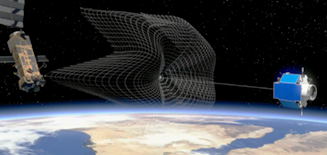 Credits: ESA & Airbus DS
Workshop on “Commercialisation and Utilisation of Space Exploration Technologies” - Turin, 15-16 March 2018
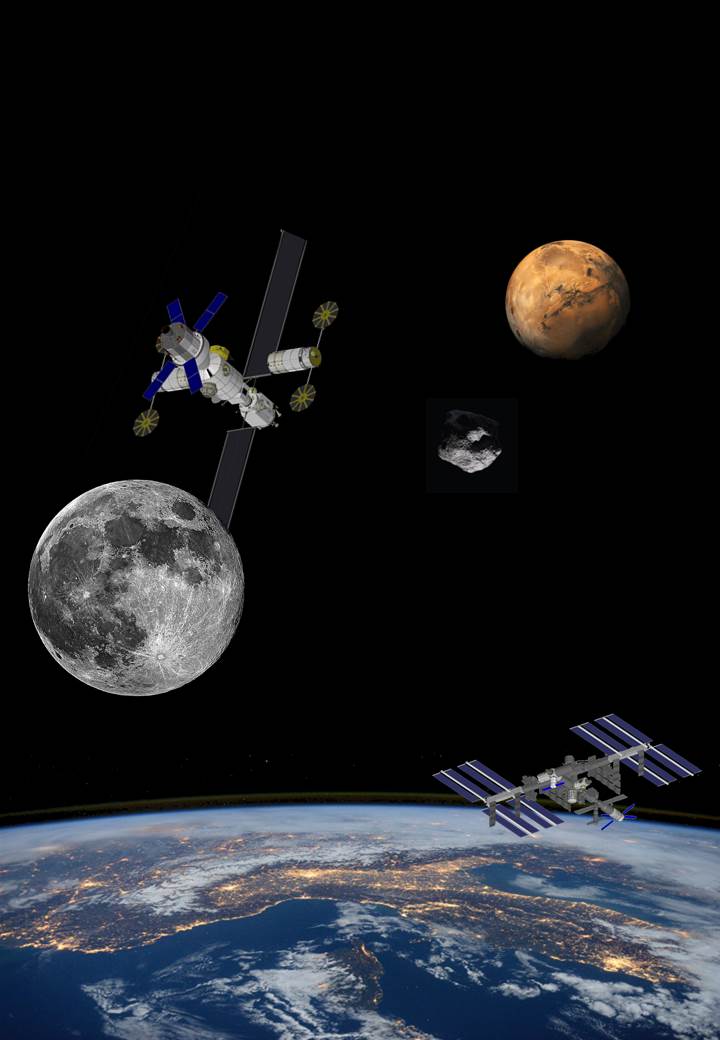 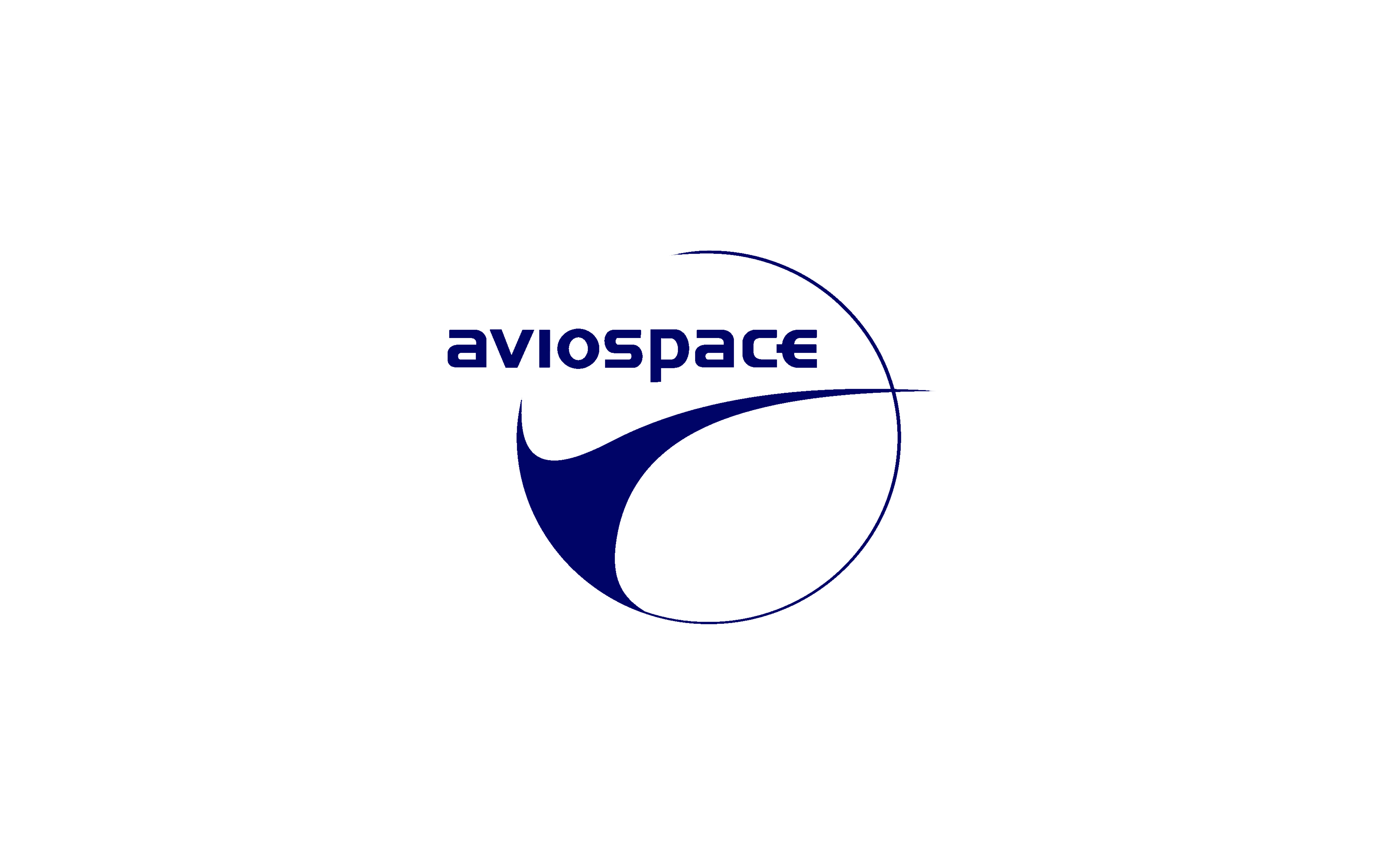 Category A – Direct Commercialisation of Exploration Outcomes
Customer base

Potential stakeholders and subjects taking benefit:
Any scientific investigators that are interested to perform research in space and in the recovery of very small free-flyers platforms
Examples can be found for instance in micro-biology and chemistry, or even space observation and astronomy
Any type of payload on which the actual need to send gathered data to Earth can be bartered with a recovery and subsequent processing aiming to data recovery. 

Users belonging to this category can be a quite sparse group across different sectors:
both private or public institutions
either local or global workframe.
REcovery of Small satellIte pLatforms for scIEntific purposes by Net CapturE – RESILIENCE –Alessandro Chiesa – Aviospace srl
Workshop on “Commercialisation and Utilisation of Space Exploration Technologies”
Turin, 15-16 March 2018
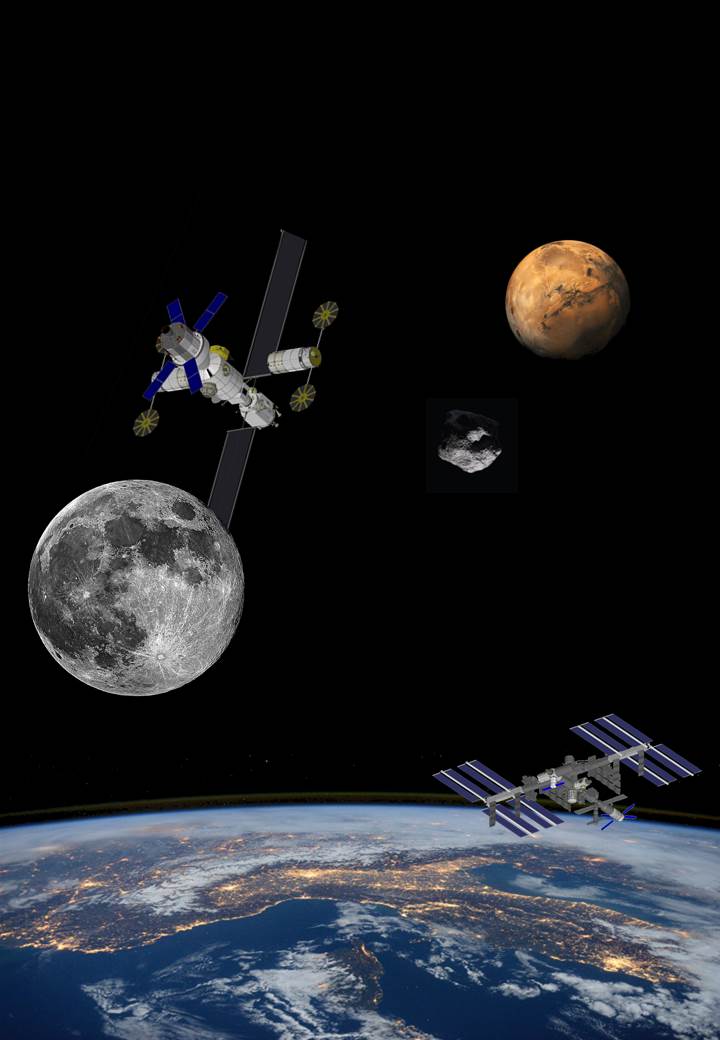 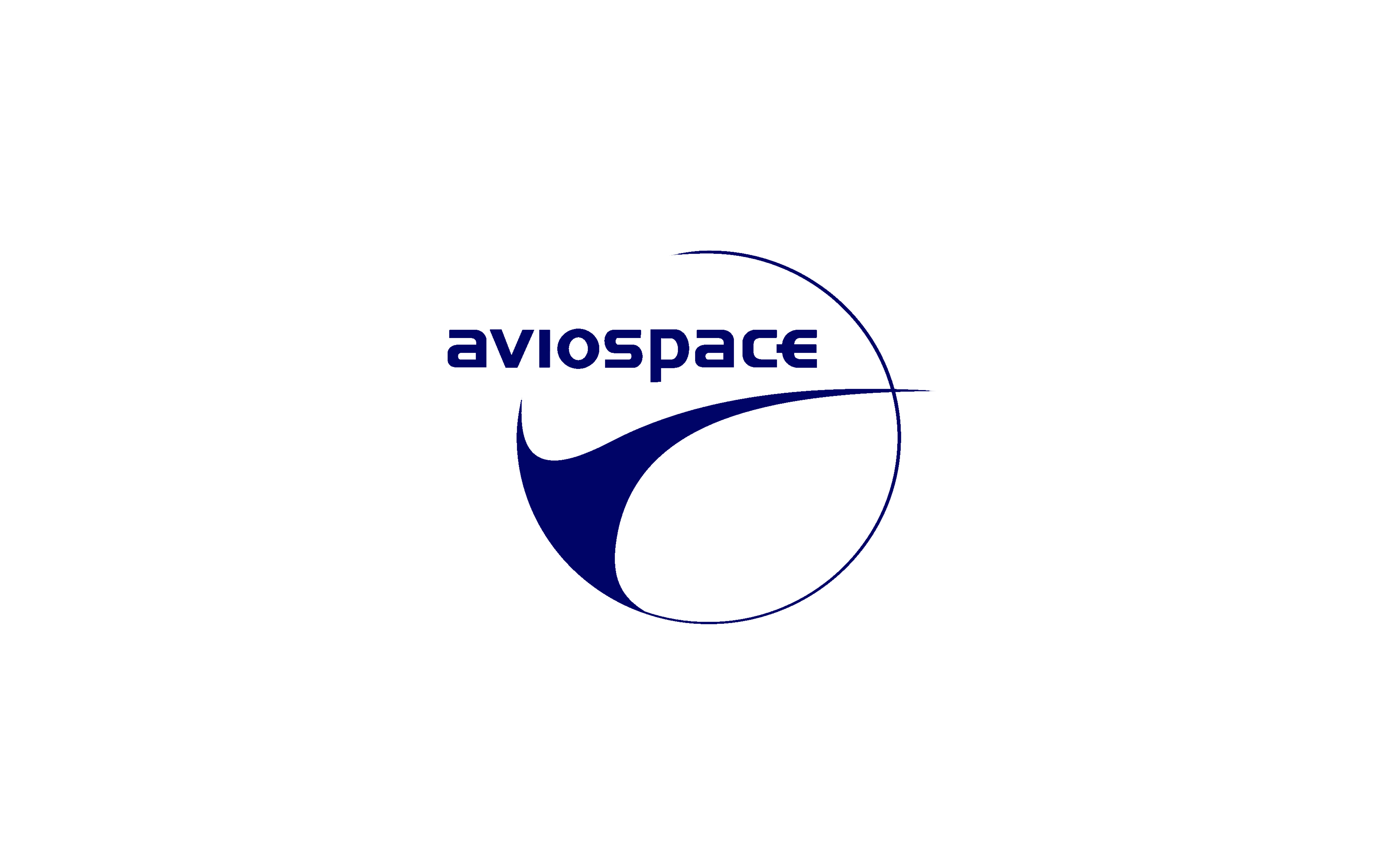 Category A – Direct Commercialisation of Exploration Outcomes
Development status and and necessary enhancements

Maturity of the whole mission concept  currently on a conceptual definition phase. 













Benefits for the citizens
TRL 5-6 for net + tether materials ability to survive in space environment
Maturity of key enabling technologies
TRL 4 for what concerns the net deployment and capture capability
REcovery of Small satellIte pLatforms for scIEntific purposes by Net CapturE – RESILIENCE –Alessandro Chiesa – Aviospace srl
reel-in mechanism
Necessary enhancements
Processing of recovered item (potential heritage from Mars Sample Return mission)
Direct benefits for the scientific and industrial community
more affordable chance to perform science-based research
Indirect benefits for a wider community
Workshop on “Commercialisation and Utilisation of Space Exploration Technologies”
Turin, 15-16 March 2018